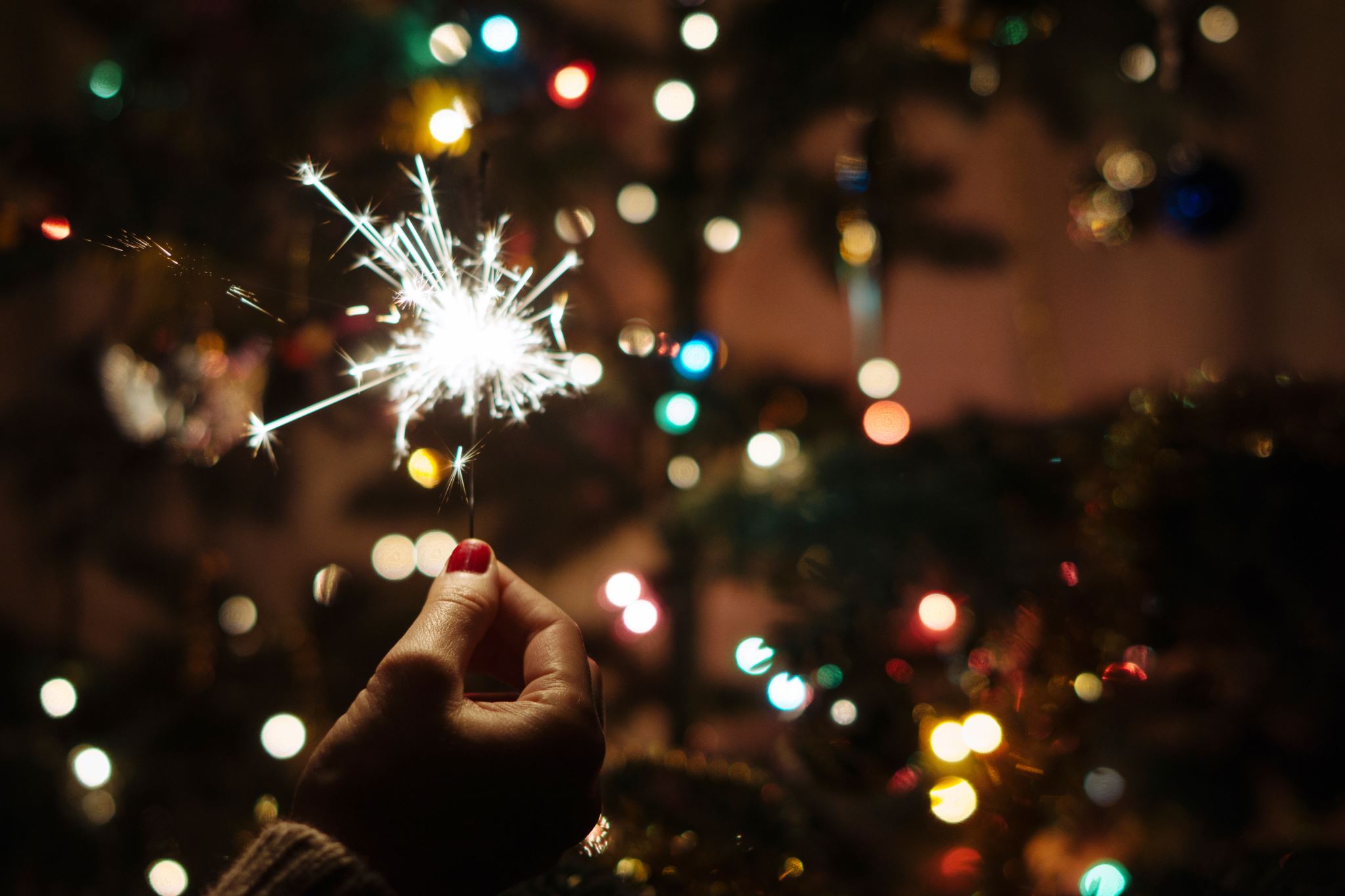 New Year Celebrations
TRADITIONS AND CUSTOMS 
AROUND THE WORLD
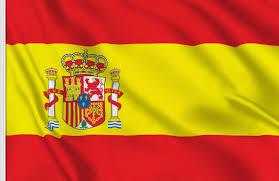 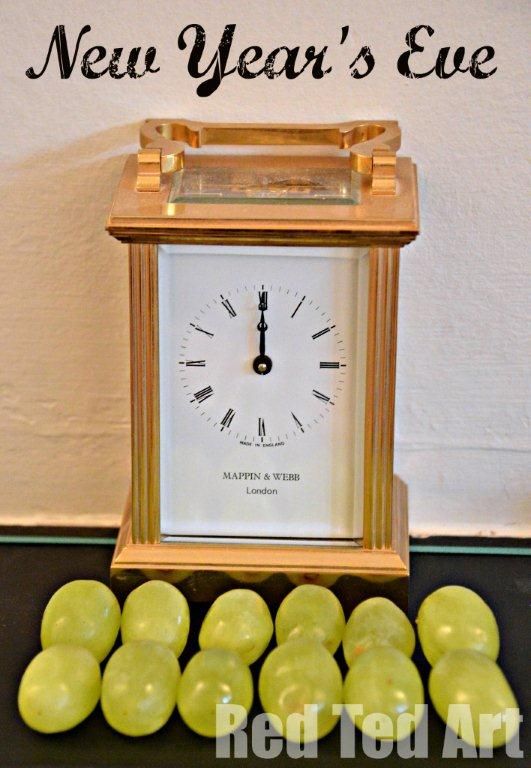 Spain: Eating Grapes For Good Luck
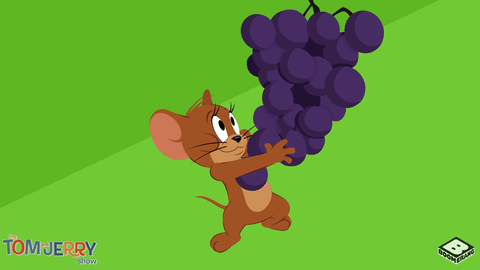 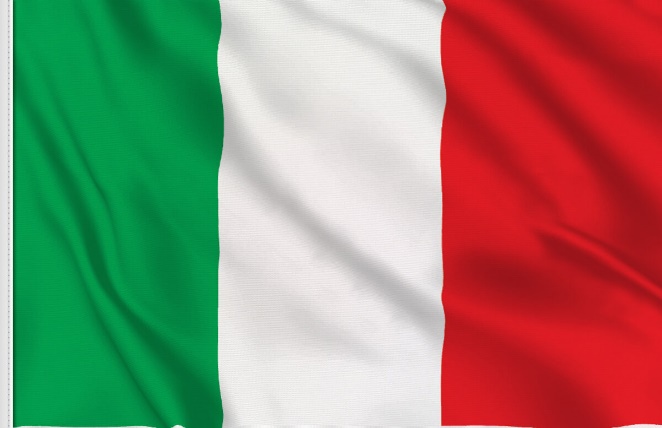 Italy: Wearing Red Underwear
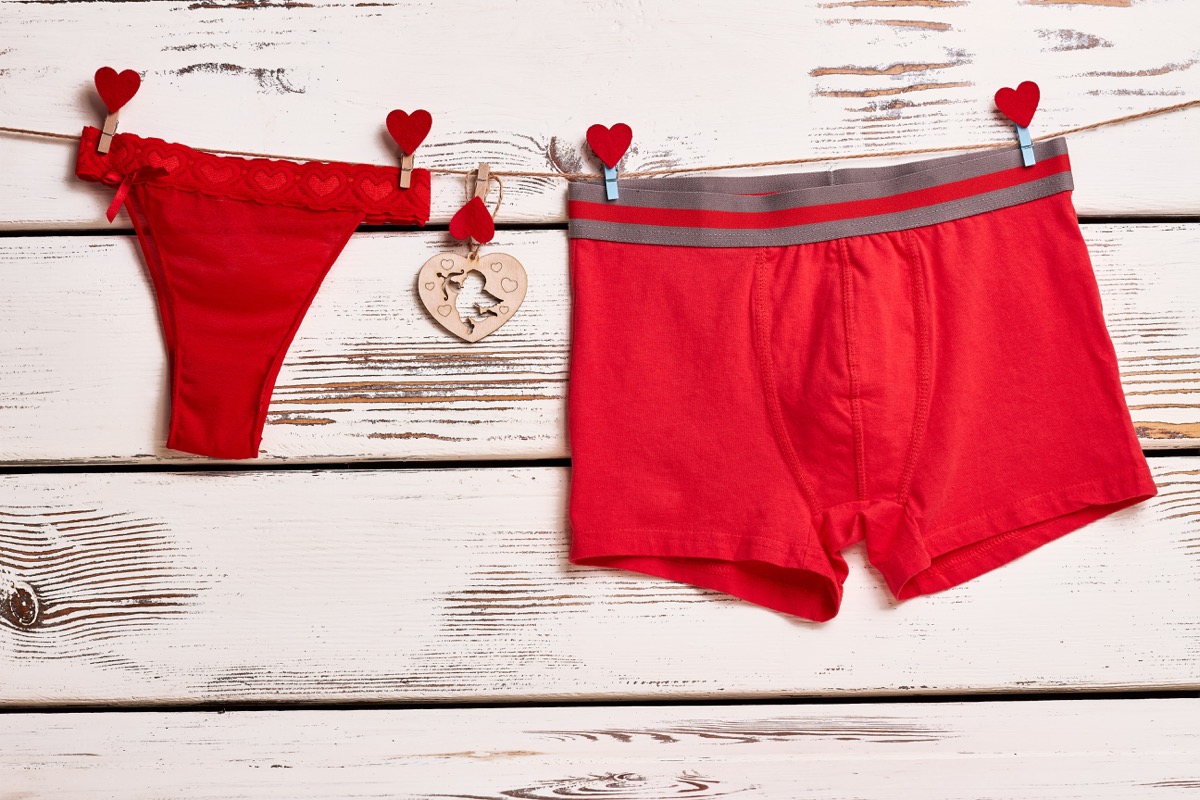 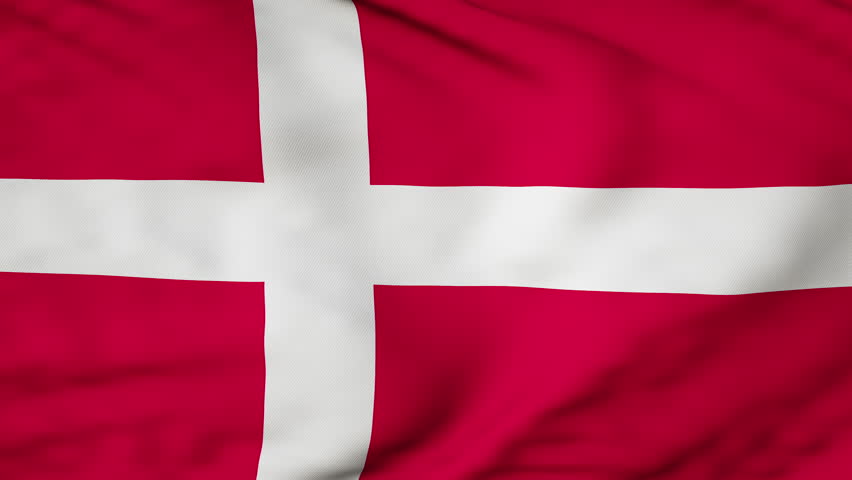 Denmark: Smashing Plates
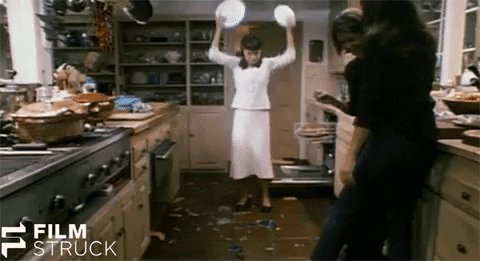 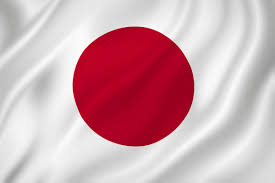 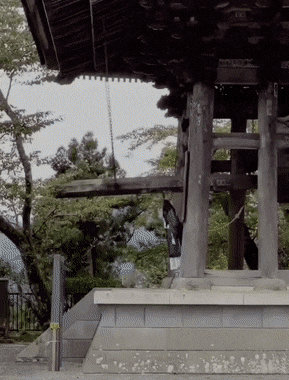 Japan: 
Ringing Bells
108
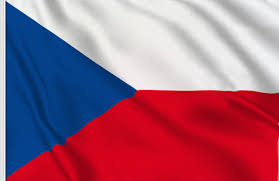 Czech Republic: 
Cutting Apples
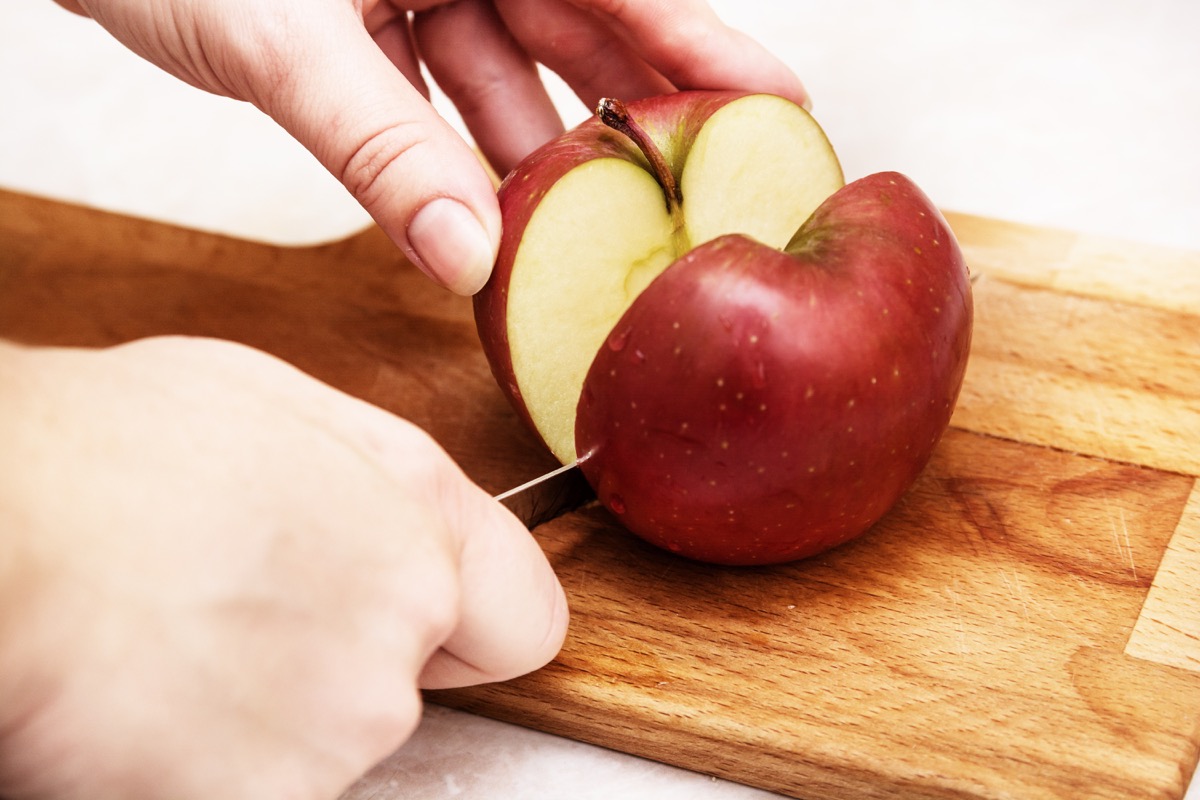 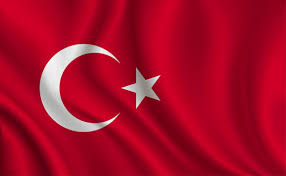 Turkey: Sprinkling Salt
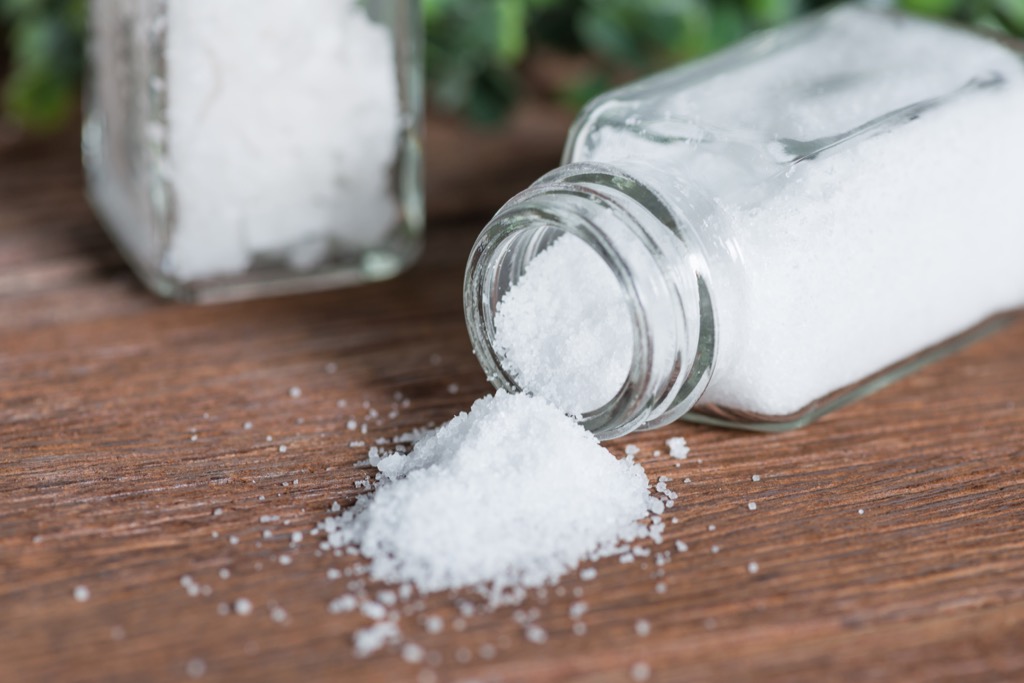 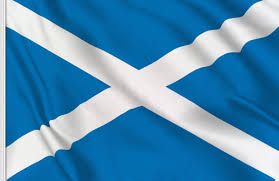 Scotland: First Footing
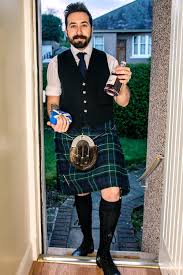 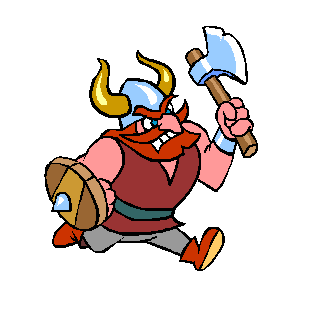 HOGMANAY
Thank you for your attention